Утром солнышко встаёт в детский сад нас всех зовёт
Мы рисуем здесь, играем, строим, лепим, отдыхаем.
В общем весело живём, всех вас в гости мы зовём!
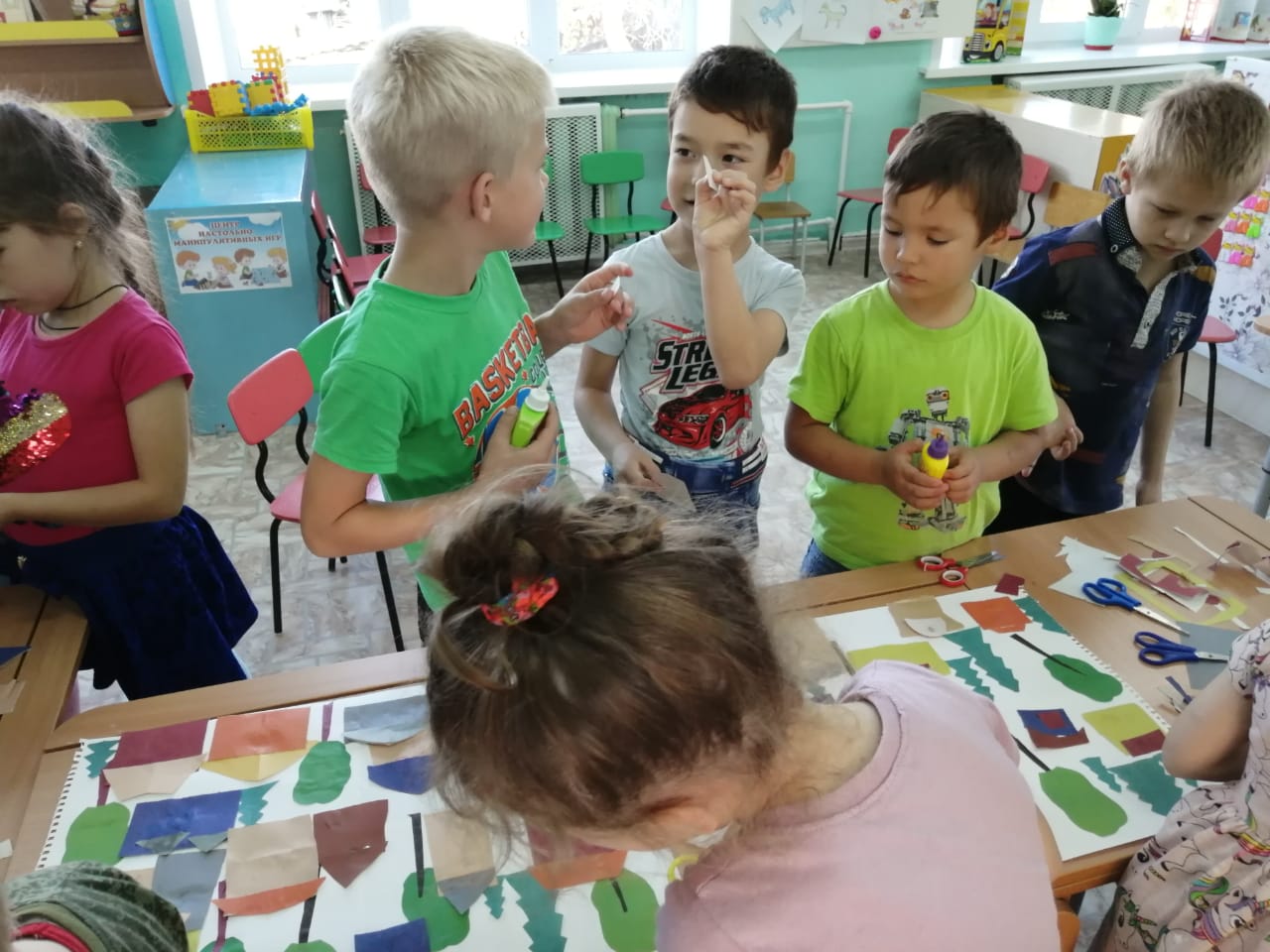 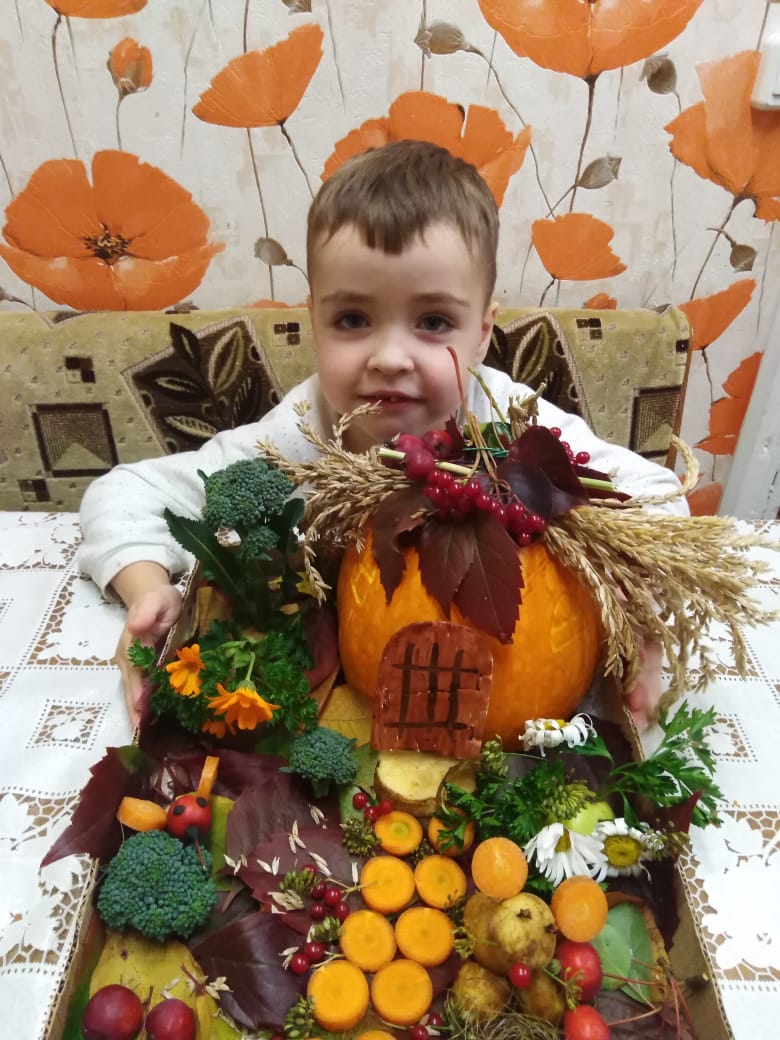 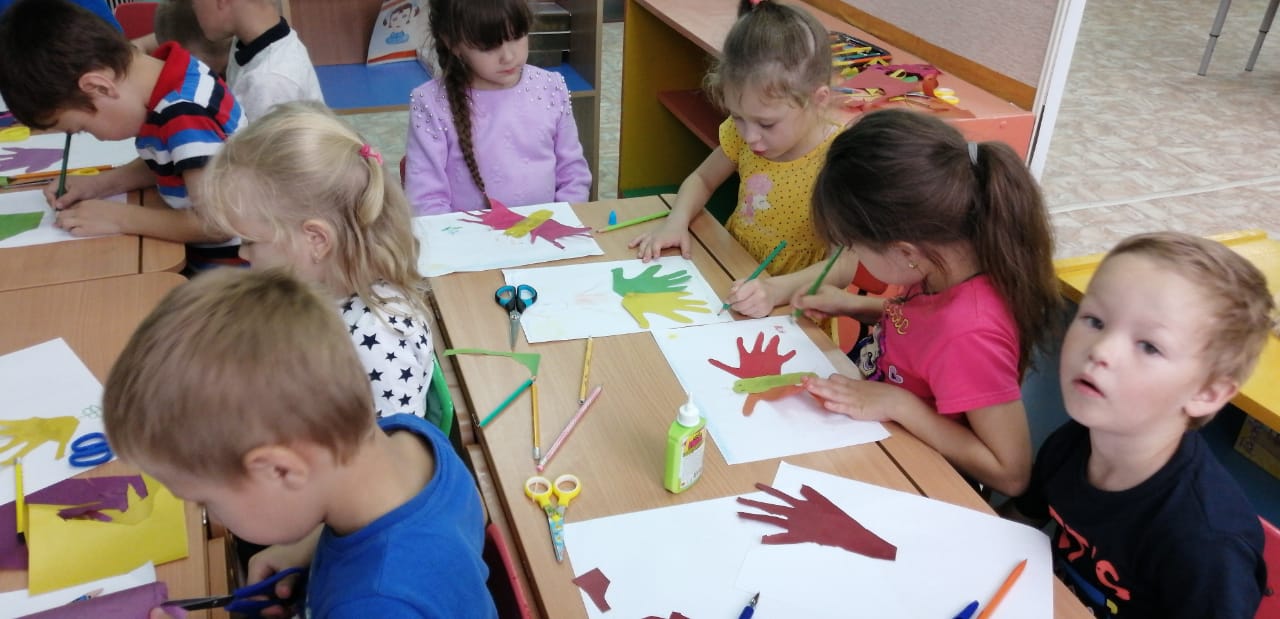 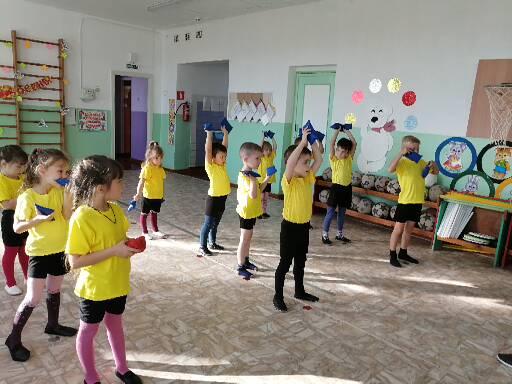 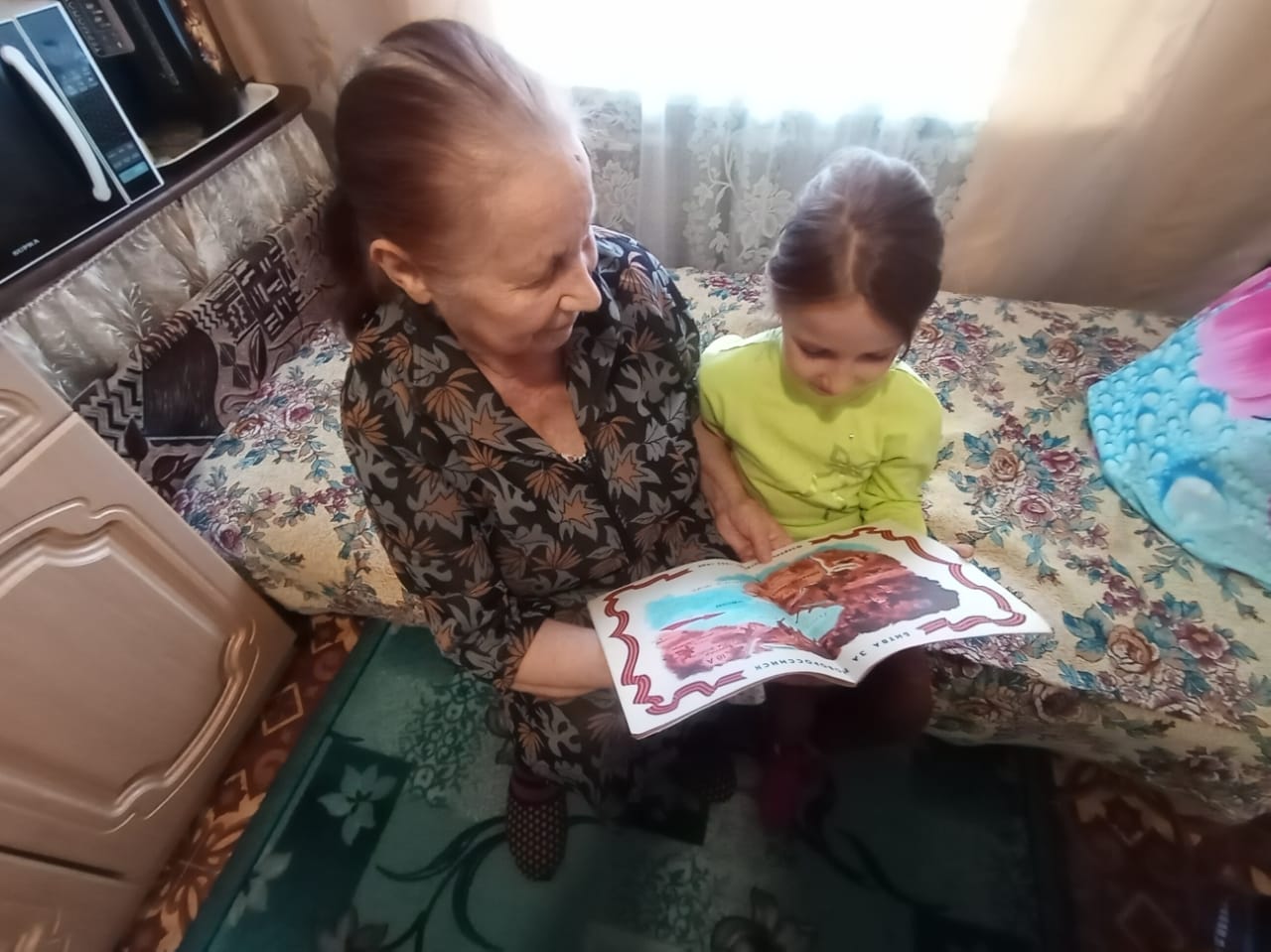 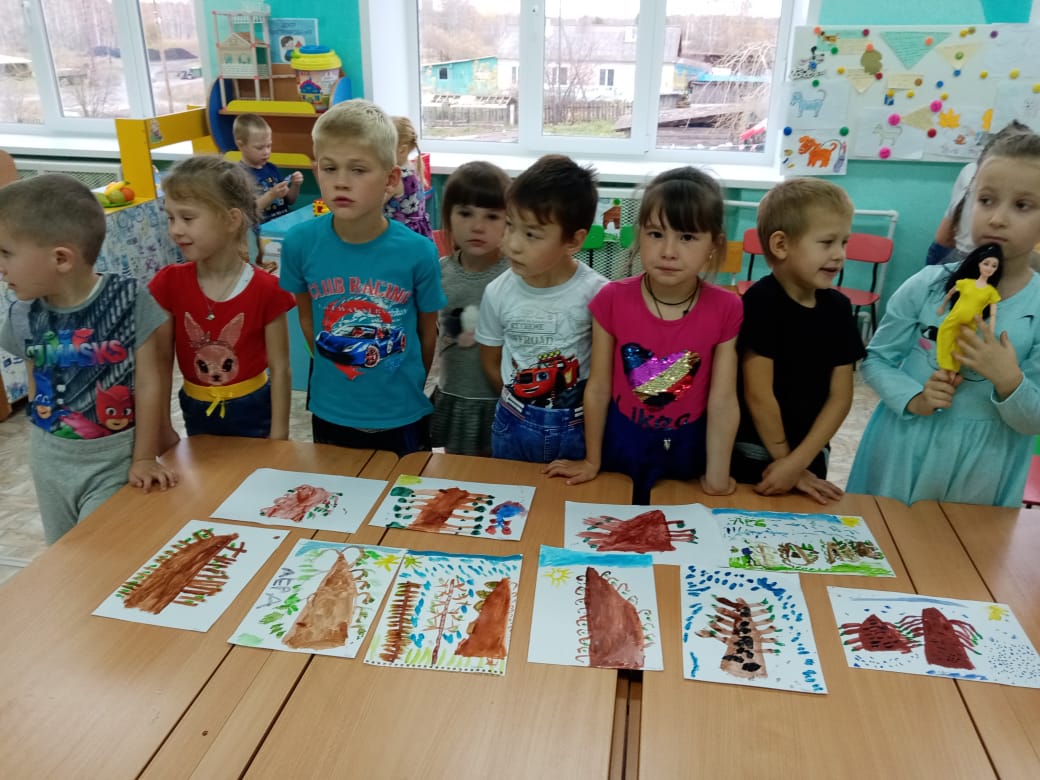 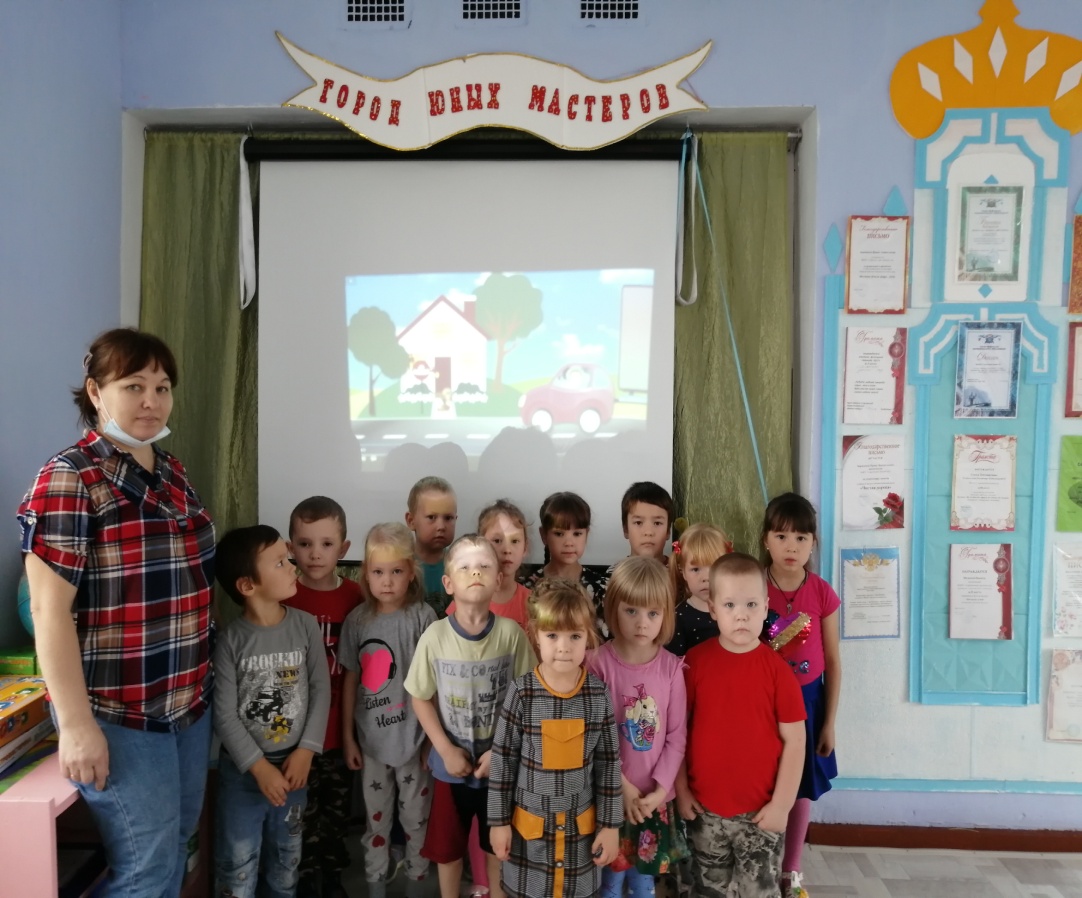 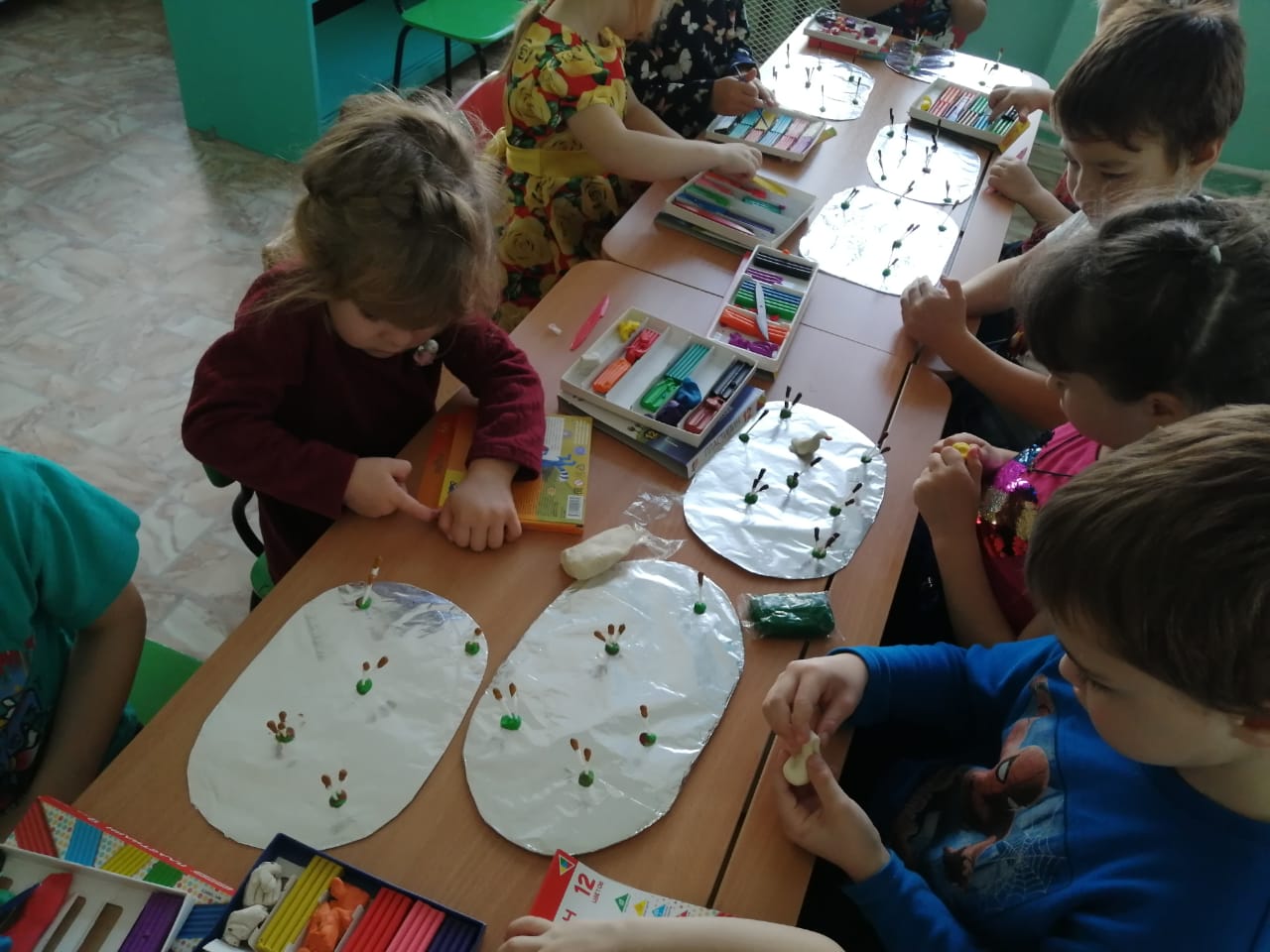 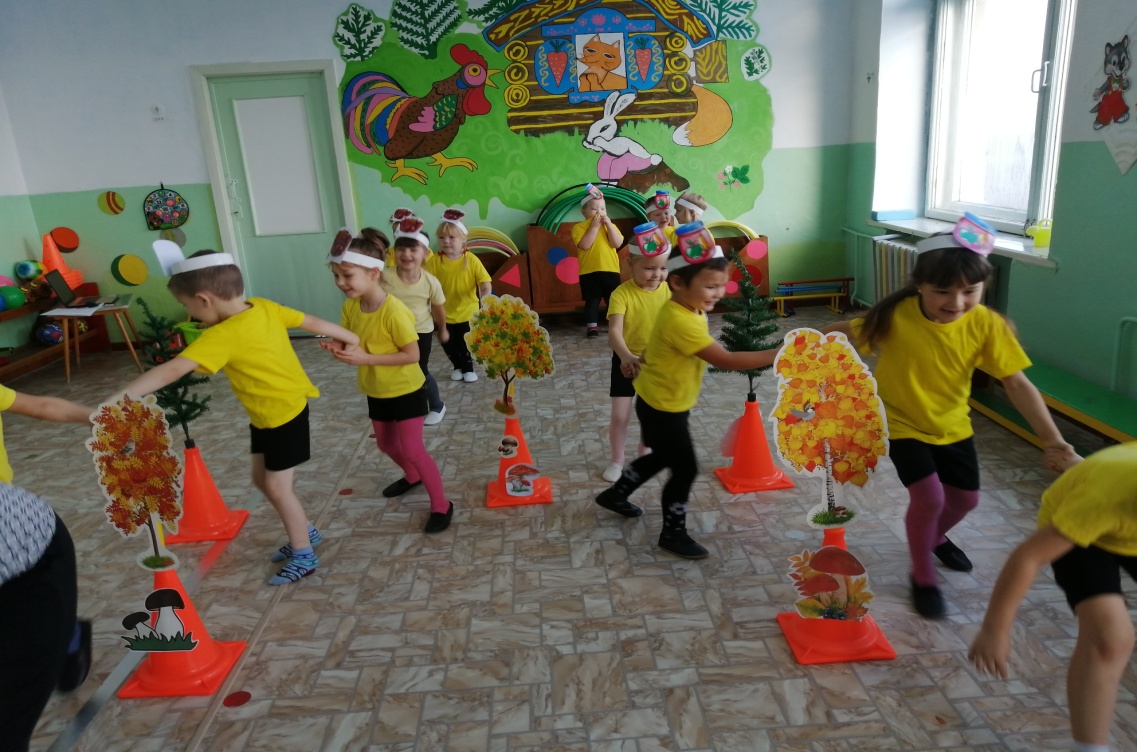 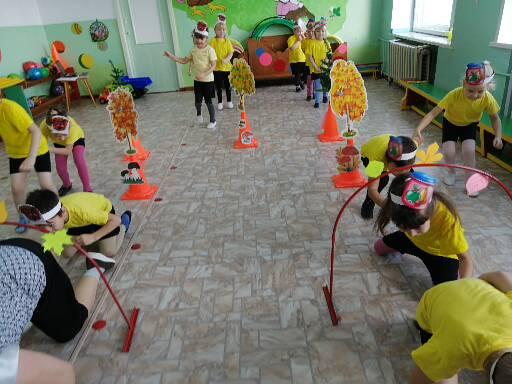 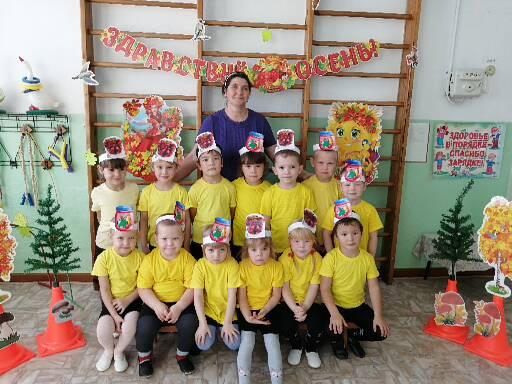 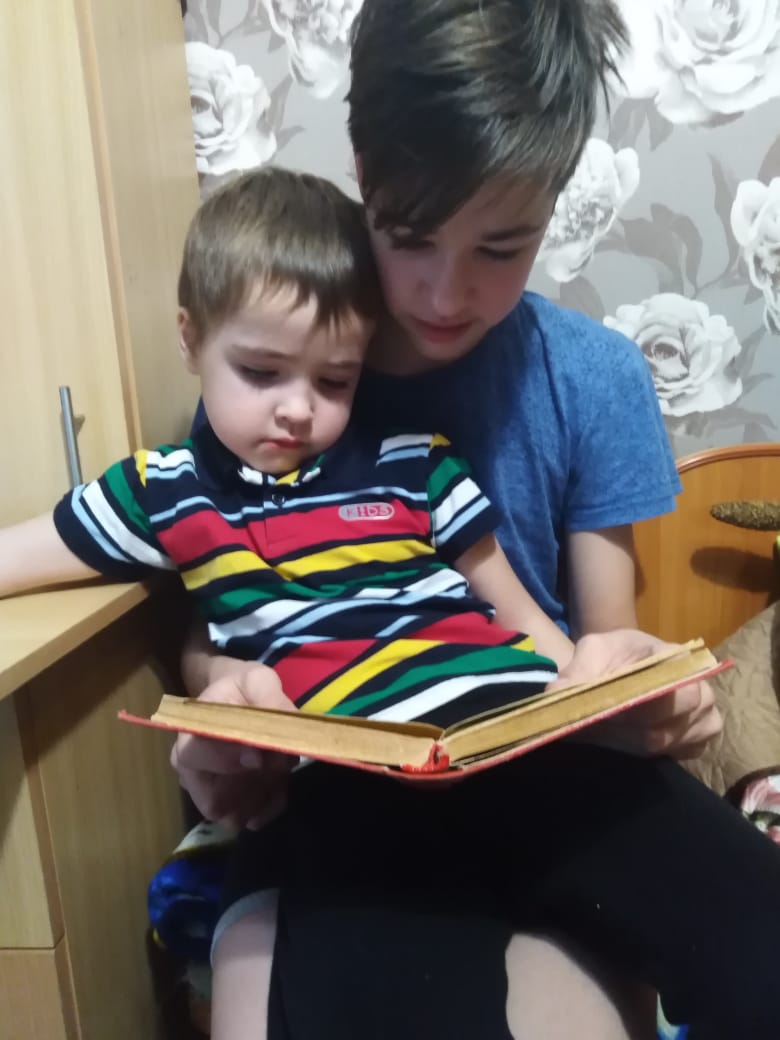 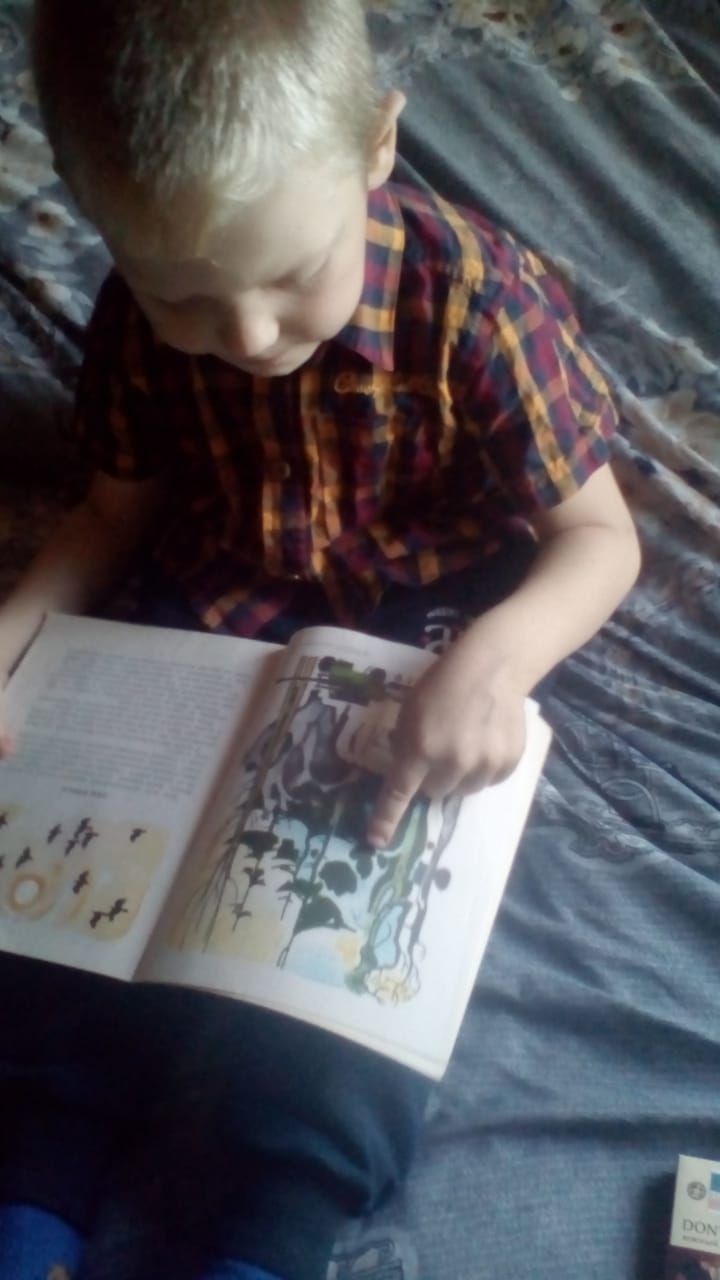 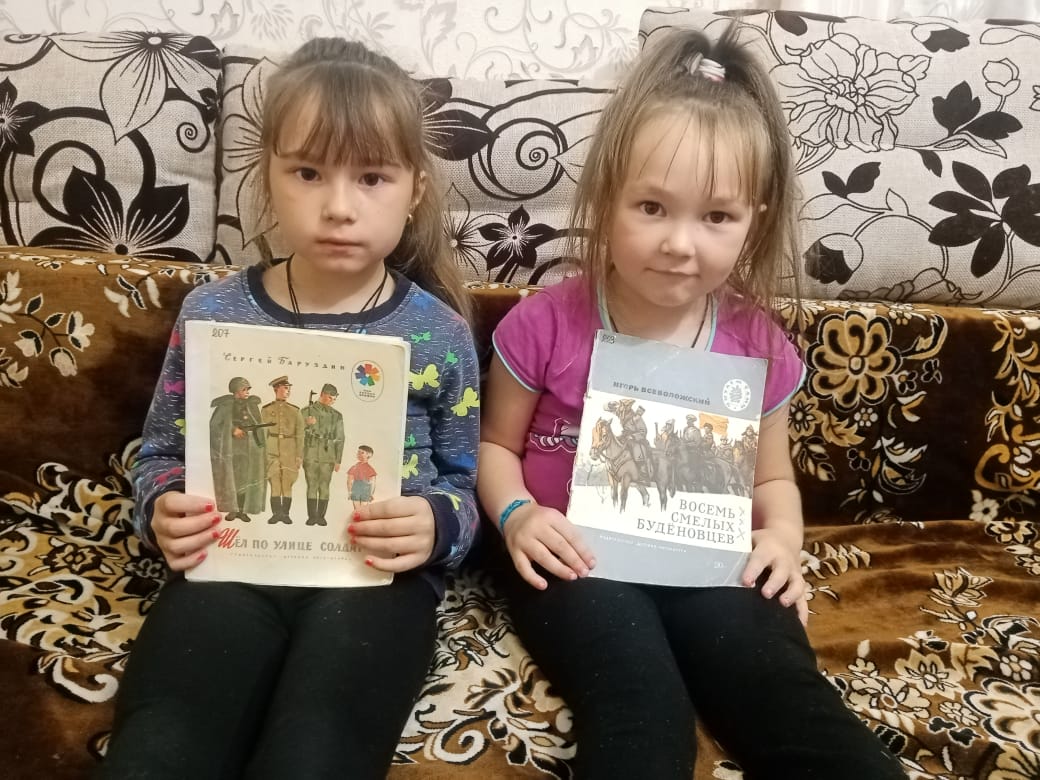